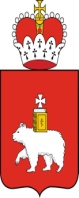 О субсидиях субъектам МСП на возмещение части затрат, связанных с осуществлением ими предпринимательской деятельности, в 2018 г.
2018
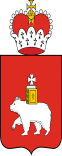 Субсидии субъектам МСП на возмещение части затрат, связанных с осуществлением ими предпринимательской деятельности, в 2018 г.
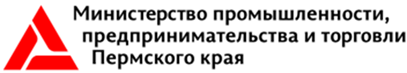 Постановление Правительства Пермского края от 28.12.2017 г. №1100-п «Об утверждении Порядка предоставления субсидий из бюджета Пермского края субъектам малого и среднего предпринимательства в целях возмещения части затрат, связанных с осуществлением ими предпринимательской деятельности»
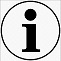 Этапы конкурса
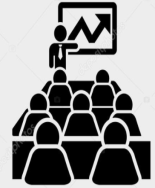 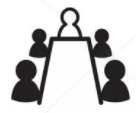 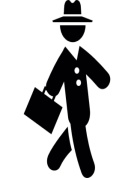 Определение победителей
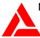 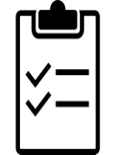 Оценка бизнес-проектов
Заявка
Экспертная группа
Комиссия по отбору
Субъект МСП
Направления субсидирования
НО «Пермский 
фонд развития предпринимательства»
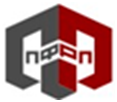 Приобретение оборудования
Передача прав на франшизу 
(паушальный взнос)
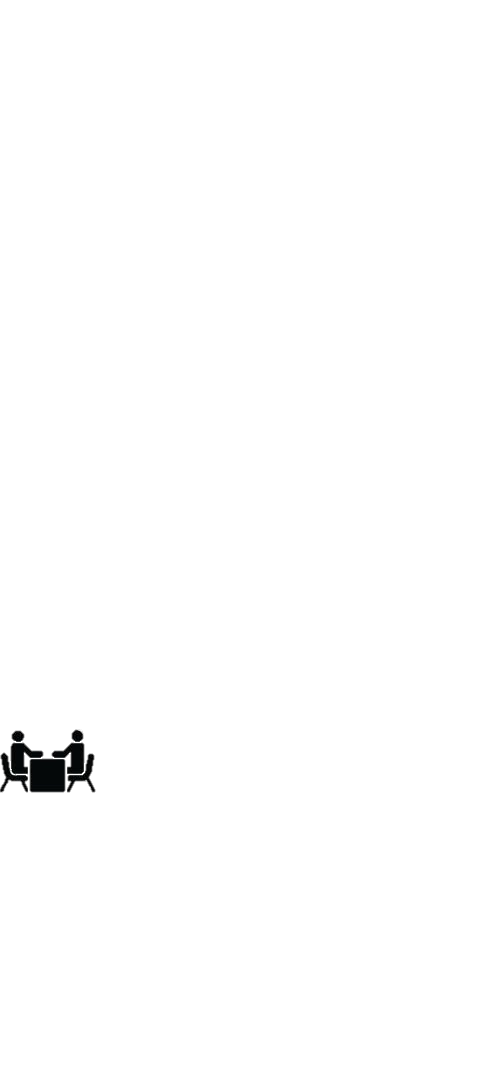 начинающие субъекты МСП
действующие и начинающие субъекты МСП
Категории получателей
не более 85% фактически произведенных затрат и не более 0,5 млн. руб. на одного субъекта МСП
не более 50% произведенных затрат
не более 15 млн. руб. действующим субъектам МСП
не более 1,5 млн. руб. начинающим  субъектам МСП
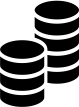 Размер
Все ОКВЭД, за исключением кодов ОКВЭД, включенных в разделы G (за исключением кода 45), K, L, M (за исключением кодов 71 и 75), N, O, S (за исключением кодов 95 и 96), T, U
ОКВЭД раздел С «Обрабатывающие производства»,
возмещение затрат по покупке нового оборудования (ранее не эксплуатировавшего)
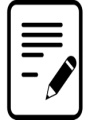 Условия
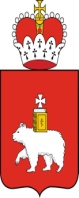 О поддержке субъектов МСП, осуществляющих деятельность в монопрофильных муниципальных образованиях
2018
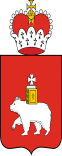 Поддержка субъектов МСП, осуществляющих деятельность 
в монопрофильных муниципальных образованиях
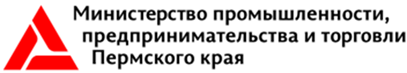 Постановление Правительства Пермского края от 24.08.2017 № 734-п «Об утверждении Порядка предоставления из бюджета Пермского края субсидий бюджетам монопрофильных муниципальных образований (моногородов) Пермского края и (или) муниципальных районов, на территории которых расположены монопрофильные муниципальные образования (моногорода) Пермского края, в целях софинансирования отдельных мероприятий муниципальных программ, направленных на развитие малого и среднего предпринимательства, и Условий проведения конкурсного отбора и требований, предъявляемых к субъектам малого и среднего предпринимательства»
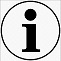 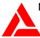 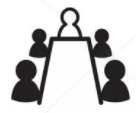 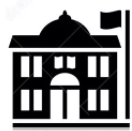 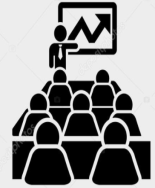 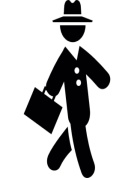 Оценка бизнес-проектов
Определение победителей
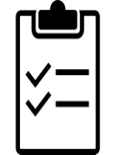 Заявка
Заявка
Экспертная группа
Комиссия по отбору
Субъект МСП
ОМСУ
Важно:
Направления субсидирования:
В соответствии с Постановление Правительства РФ от 30.09.2014 N 999 «О формировании, предоставлении и распределении субсидий из федерального бюджета бюджетам субъектов Российской Федерации» с 2018 г. перечисление субсидии местному бюджету, в случае софинансирования из федерального бюджета расходных обязательств субъектов Российской Федерации в целях оказания финансовой поддержки выполнения органами местного самоуправления полномочий по вопросам местного значения осуществляется при наличии соглашения, заключенного в системе «Электронный бюджет».
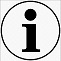